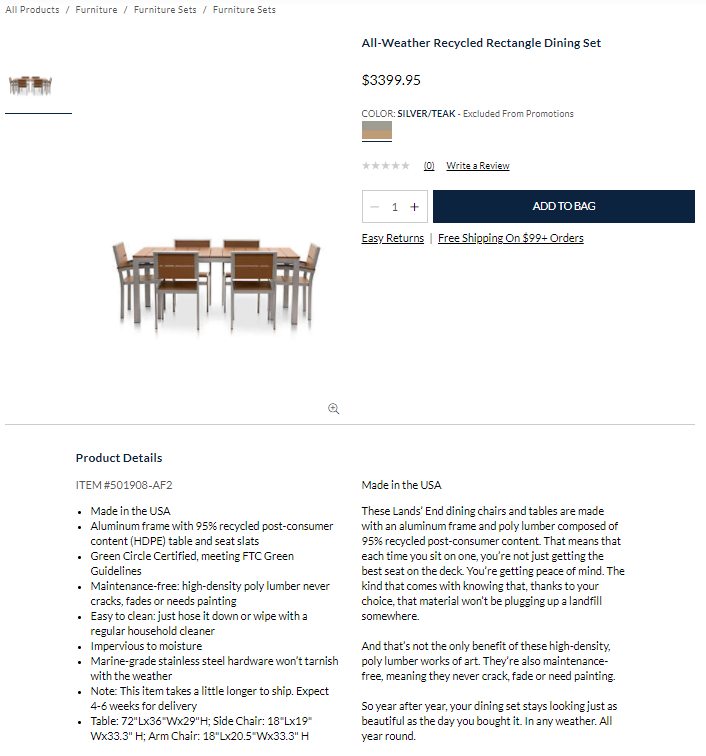 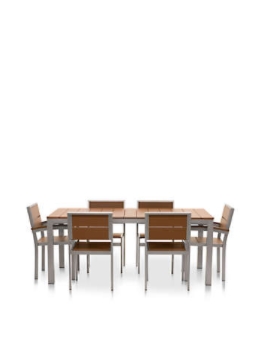 Image
Aspect Ratio: 2x3 (Rectangle top to bottom) 
Pixel Depth: At least 2000x3000 pixels
Image Gallery
Small Swatches (needed for EACH colorway) 
Specs: 70 px x 20 px 

Large Swatches (needed for EACH colorway) 
Specs: 500 px x 750 px
Copy: Feature Bullets
Copy: Paragraph Overview of Product
Only for personalized items
Large Swatch (needed for EACH colorway) 
Needs to represent whole image with personalization example

Specs: 500 px x 750 px
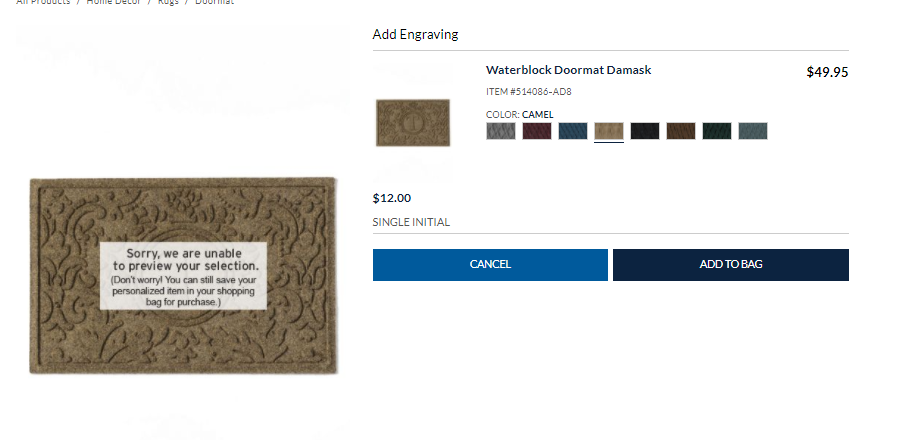 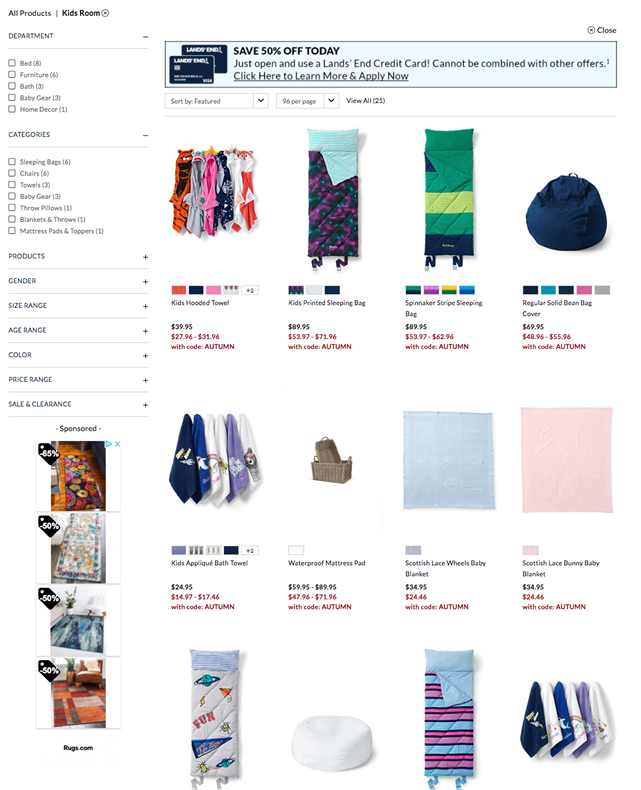 Example of too much white space